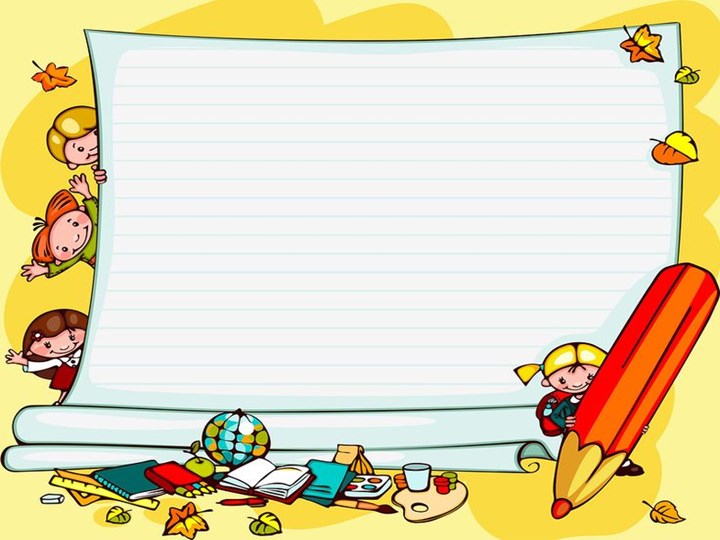 First Meeting
Unit 1 Lesson 4
Can You Swim?
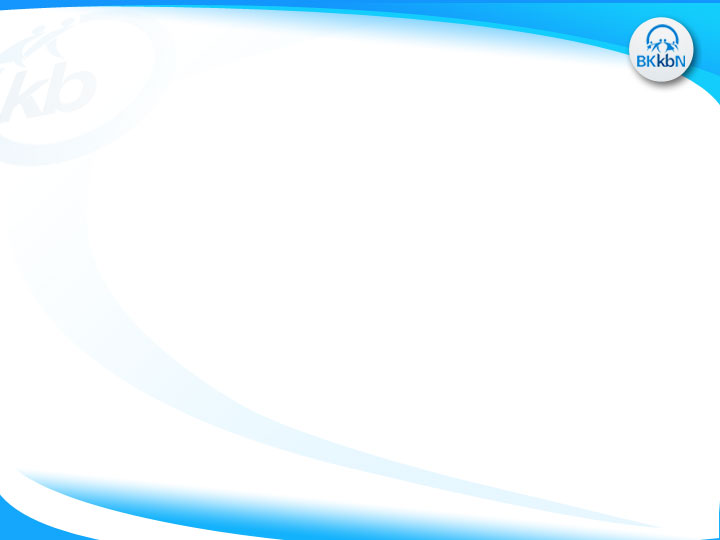 In this lesson you will learn 
how to express ability.
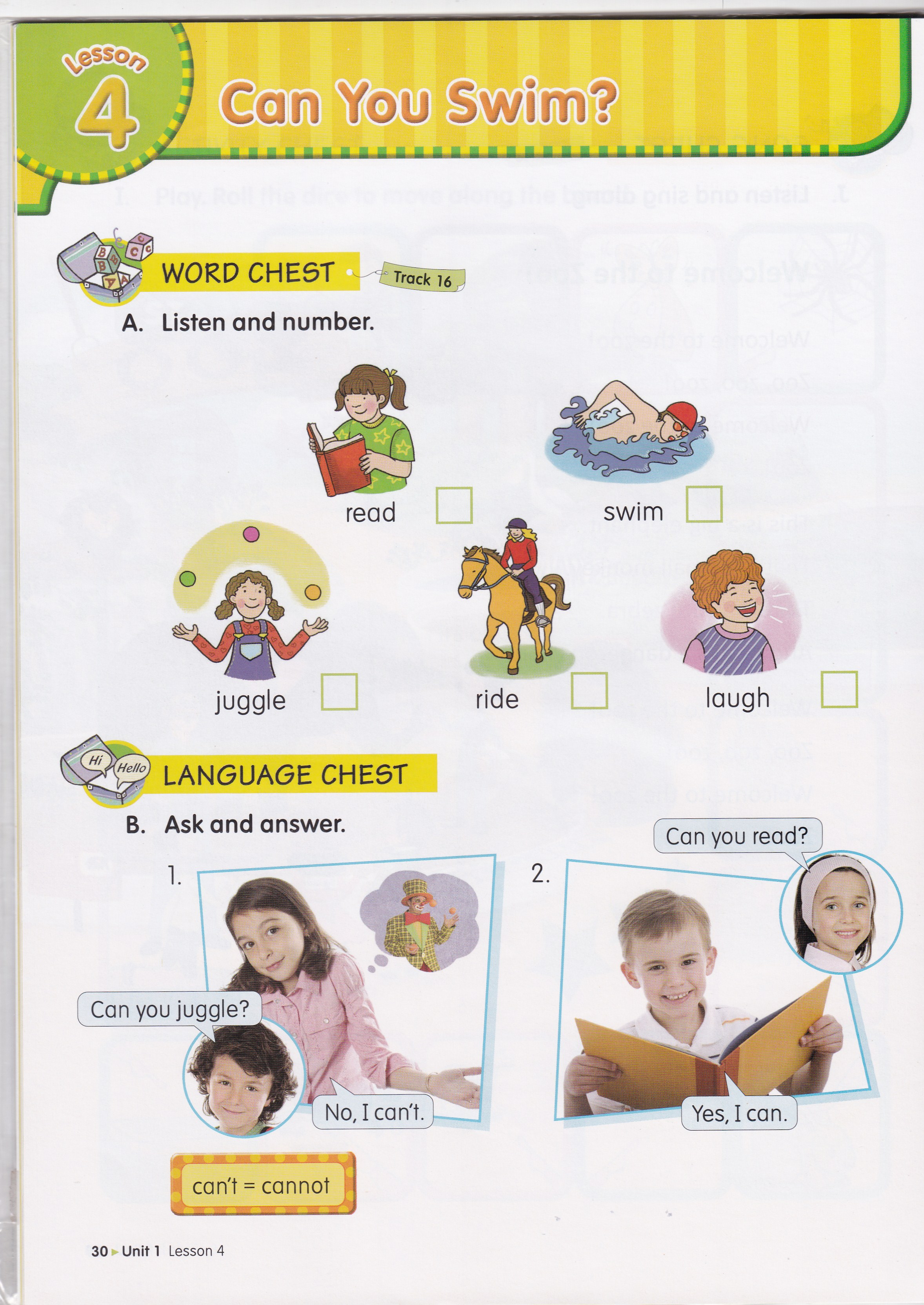 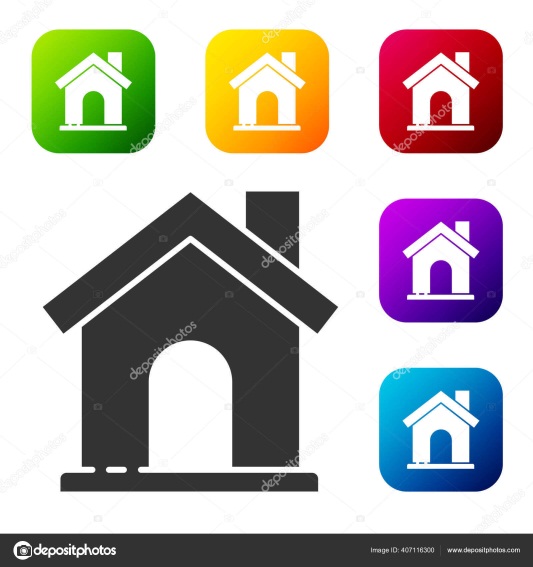 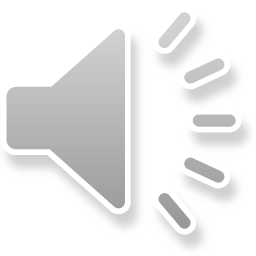 5
4
3
1
2
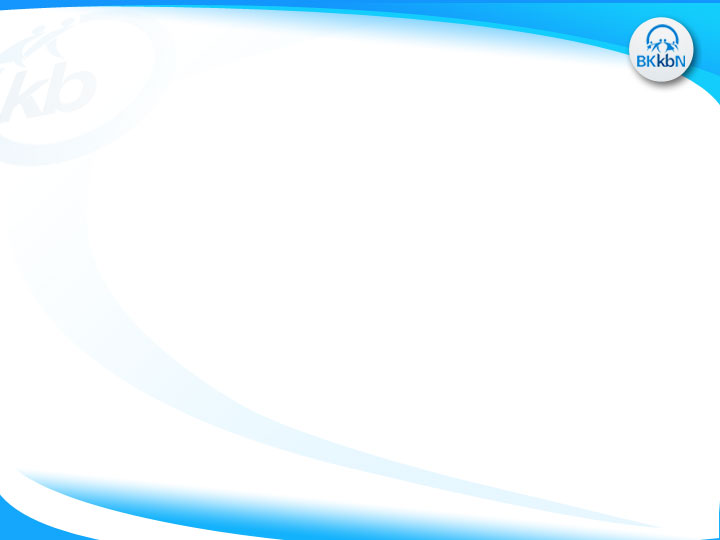 What can you see?
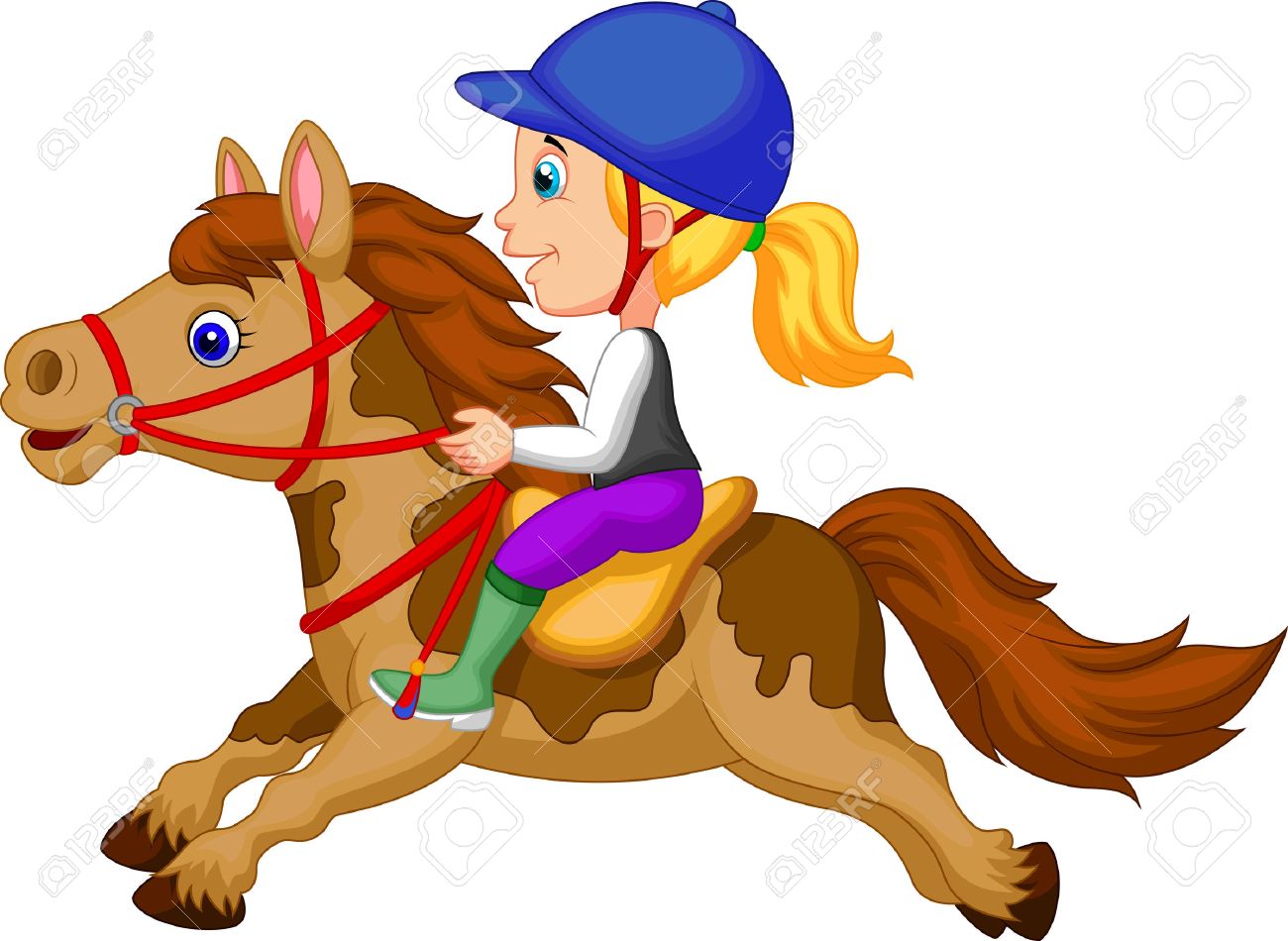 I can see a girl.
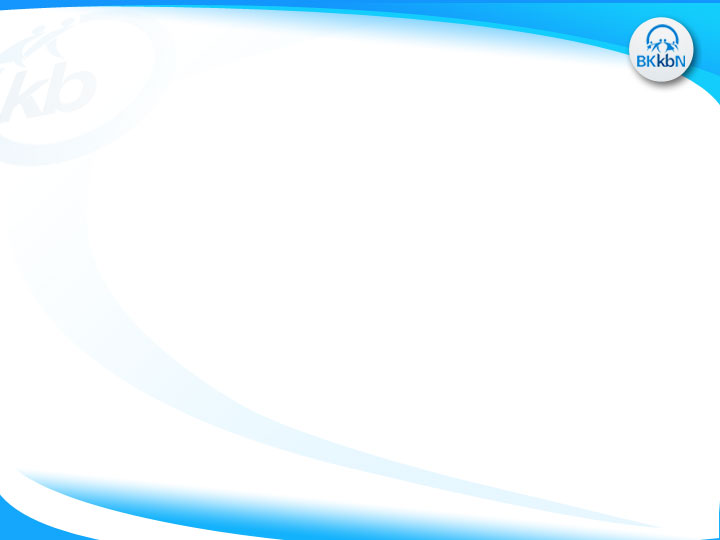 What can she do?
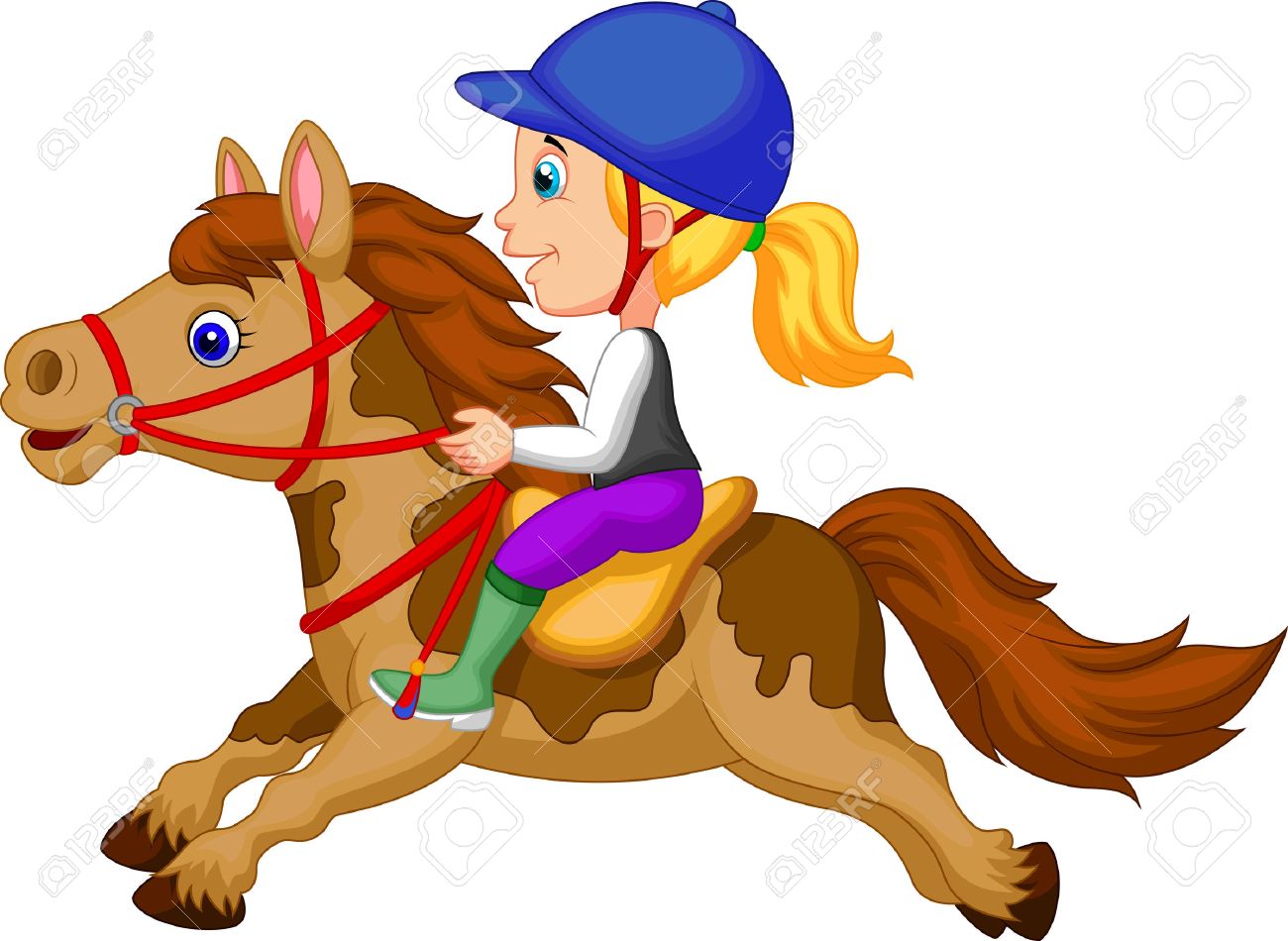 She can ride a horse.
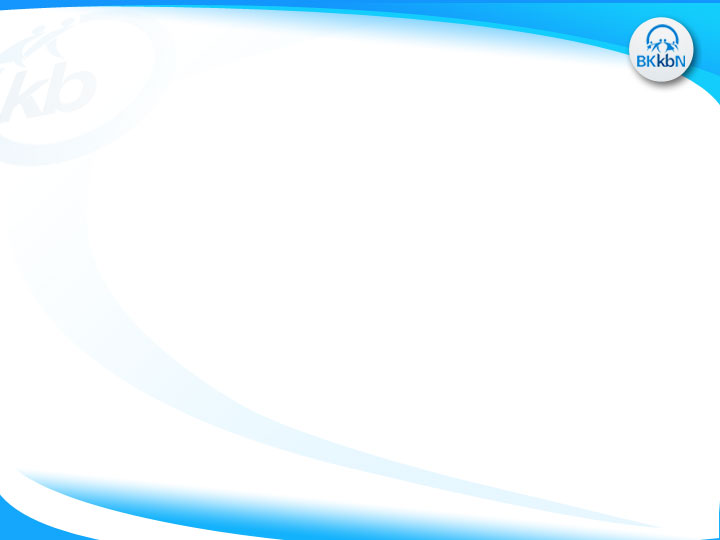 What can the girl do?
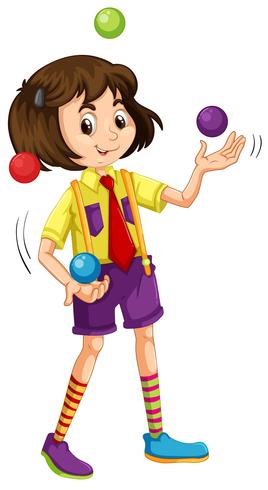 She can juggle.
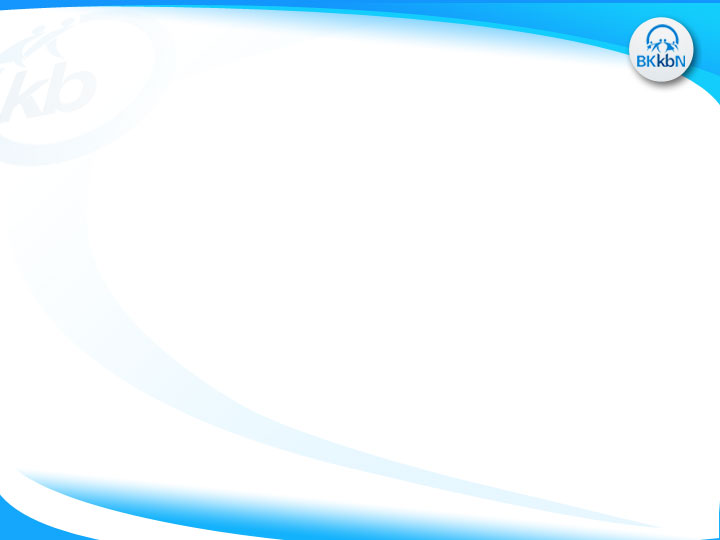 What can you see?
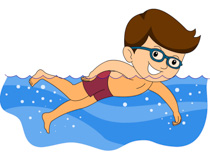 I can see a boy.
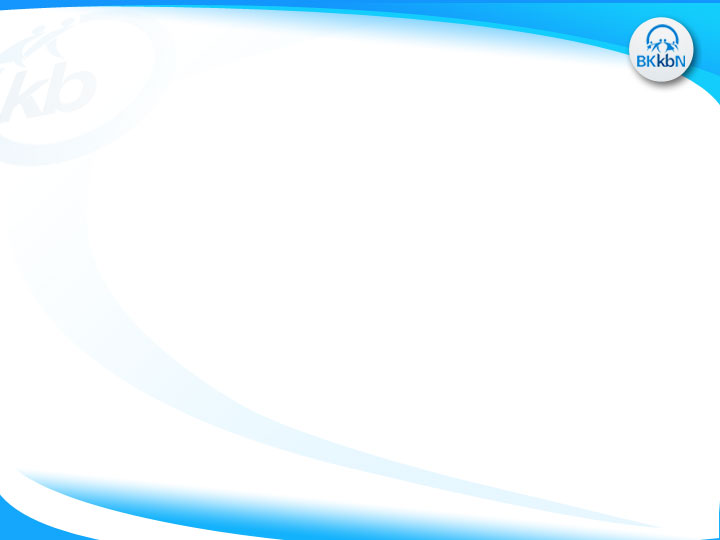 Can he swim?
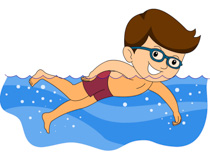 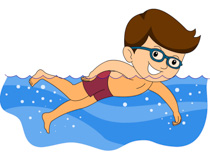 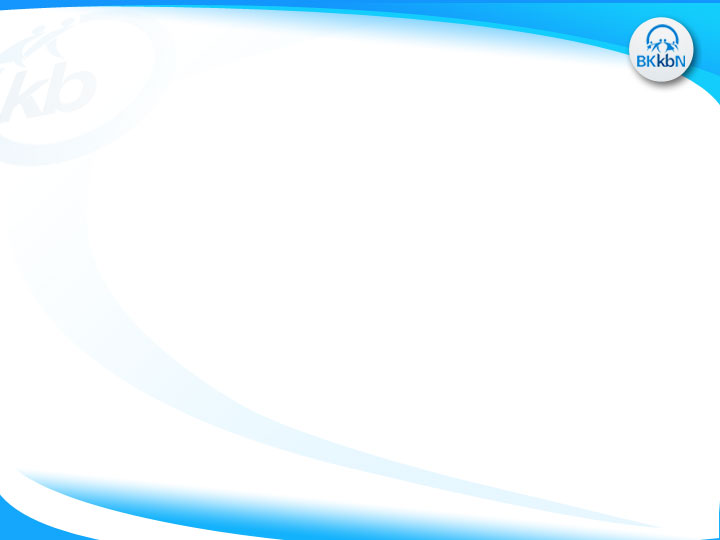 Can they sing?
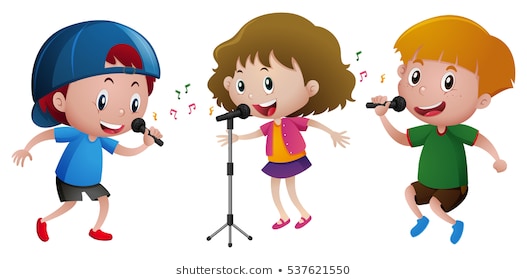 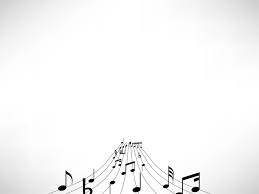 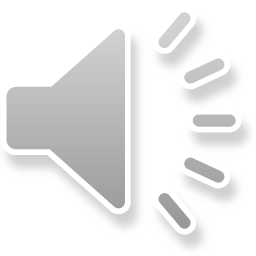 Let’s sing a song!
Yes, I Can!

Can you sing? Can you dance? Can you play the guitar?
Can you draw? Can you juggle? Can you jump high?
Can you walk on your hands?

Yes, I can sing. I can dance. I can play the guitar.
I can draw. I can juggle. I can jump high.
I can walk on my hands.
Yes, I can!
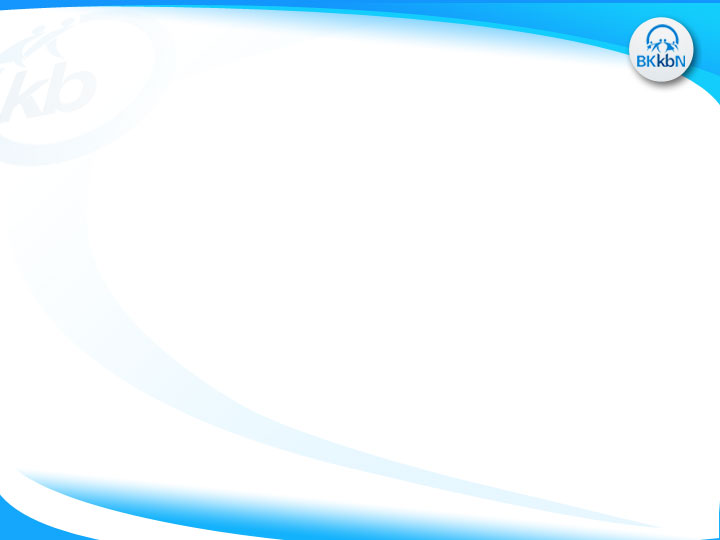 SENTENCE PATTERN
Can you   ____________ ?
(+ Verb 1)
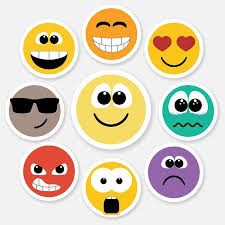 Yes, I can.
No, I can’t.
 No, I cannot.
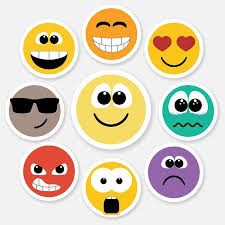 can’t = cannot
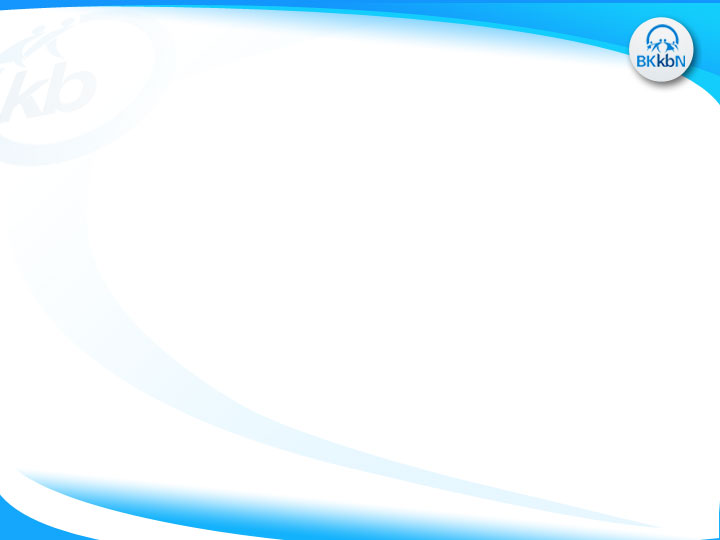 Can you juggle?
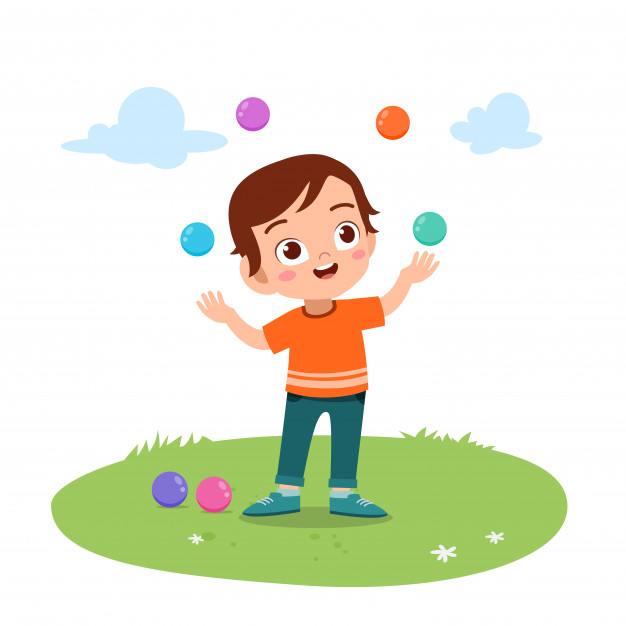 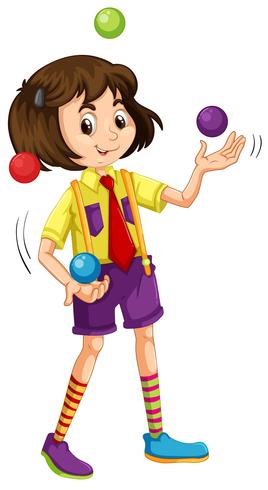 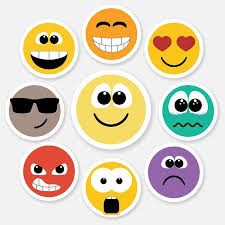 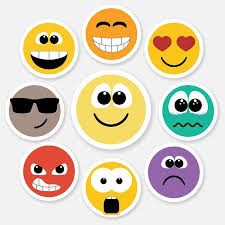 No, I can’t.
Yes, I can.
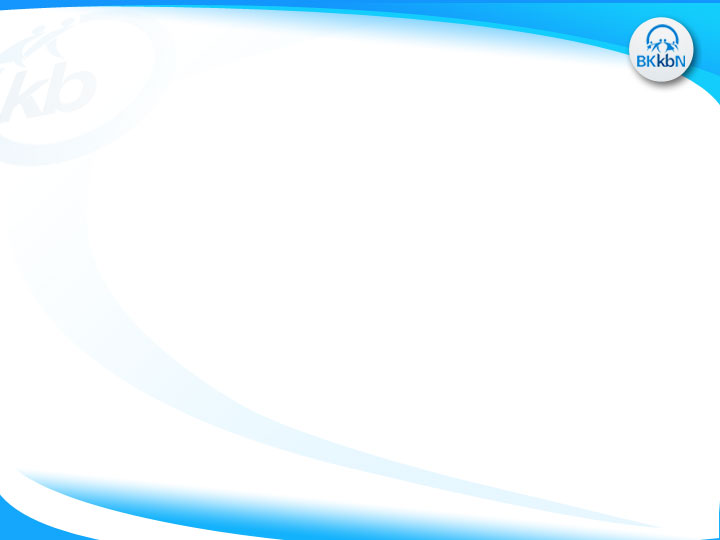 Ask and answer
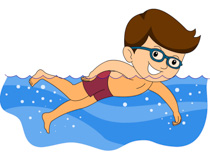 Joshua : Can you swim?
Jolin      : ___________.
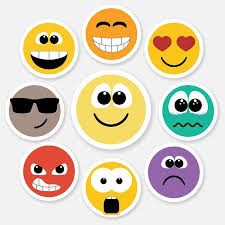 Yes, I can
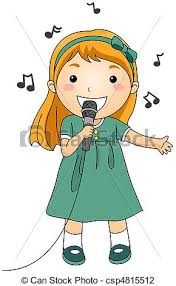 Rena   : Can you sing?
Rey      : _____________.
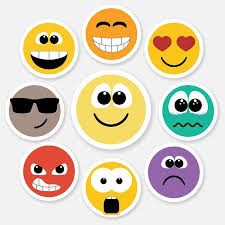 No, I can’t
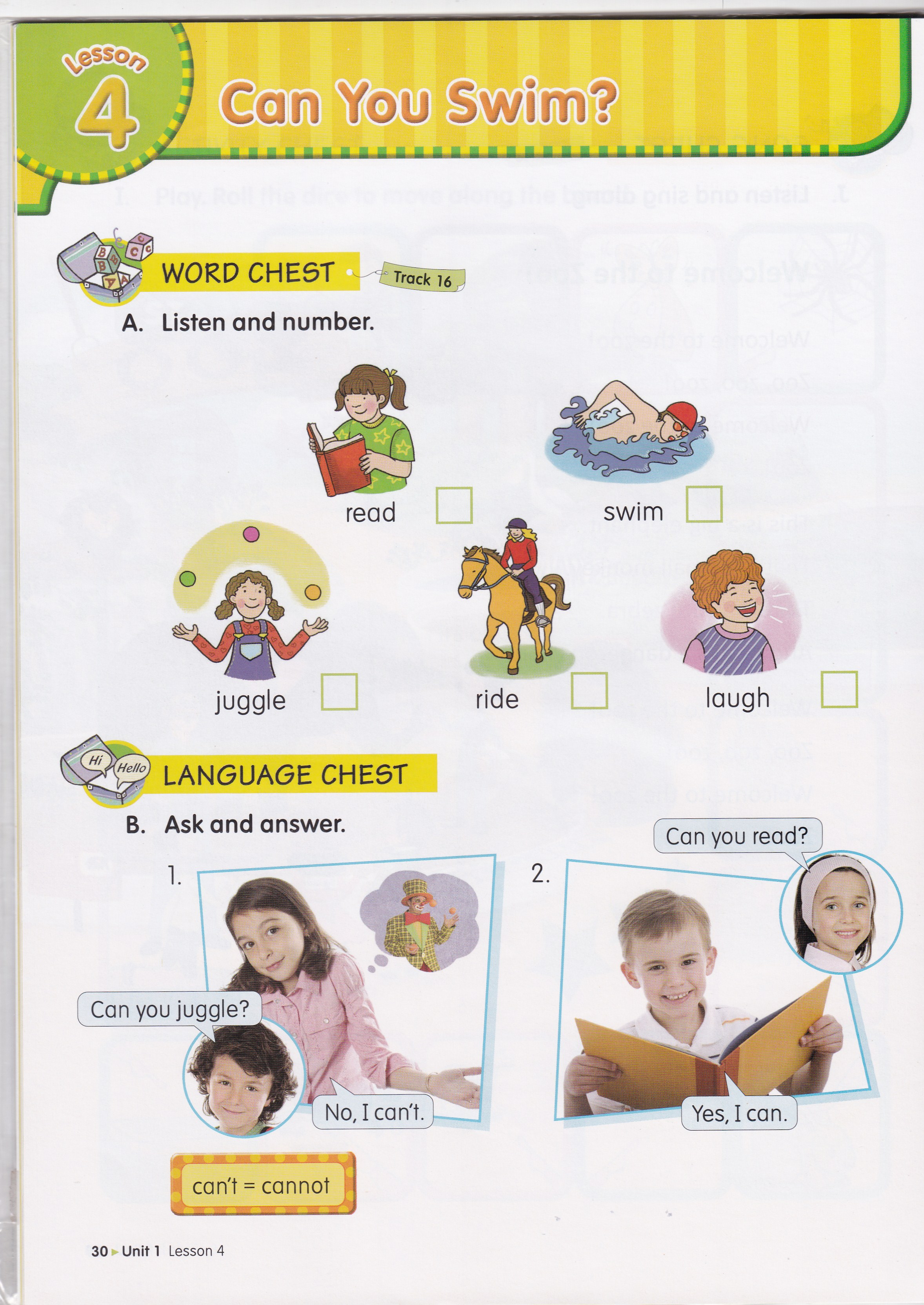 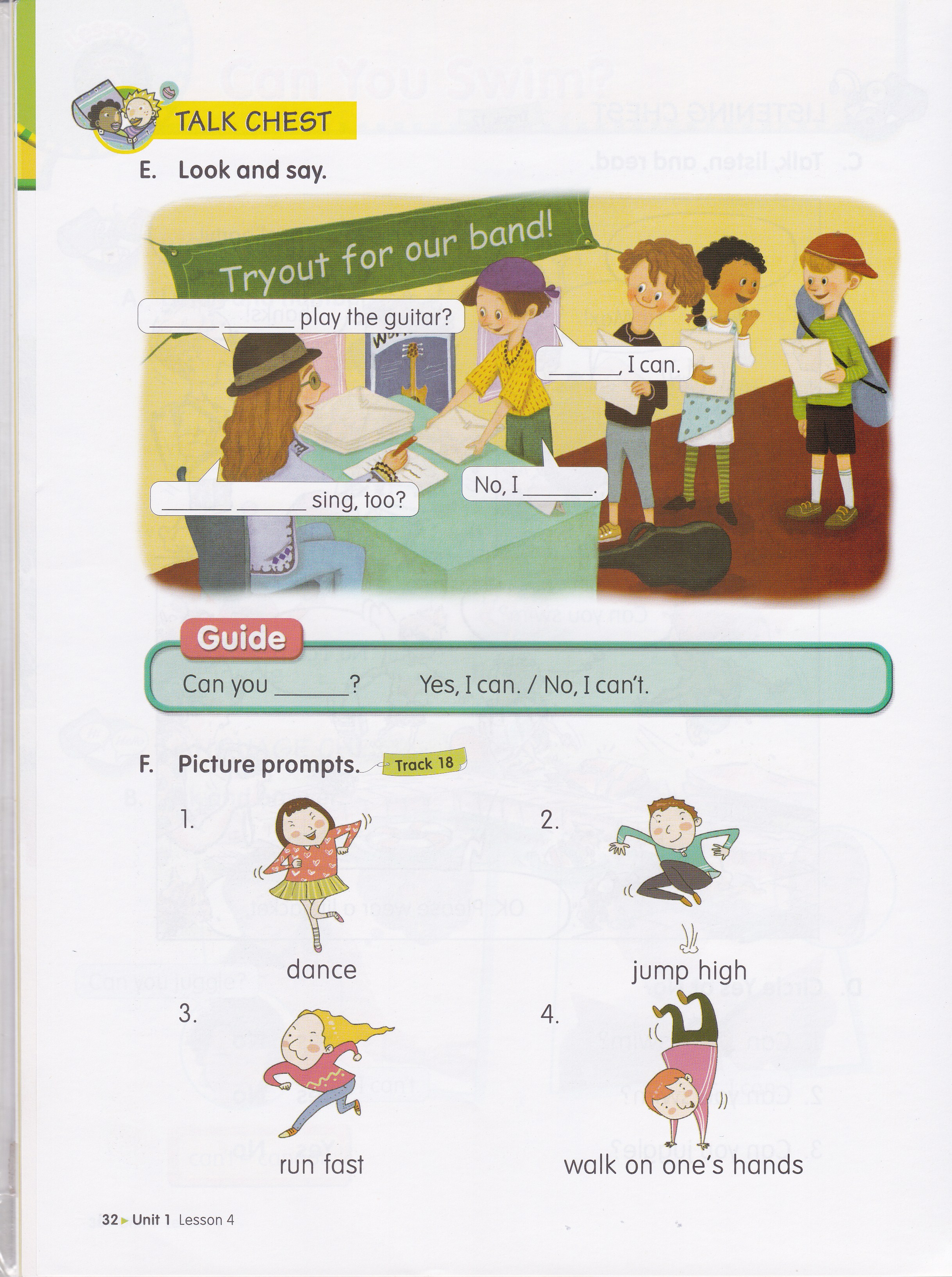 Can
you
Yes
can’t
Can
you
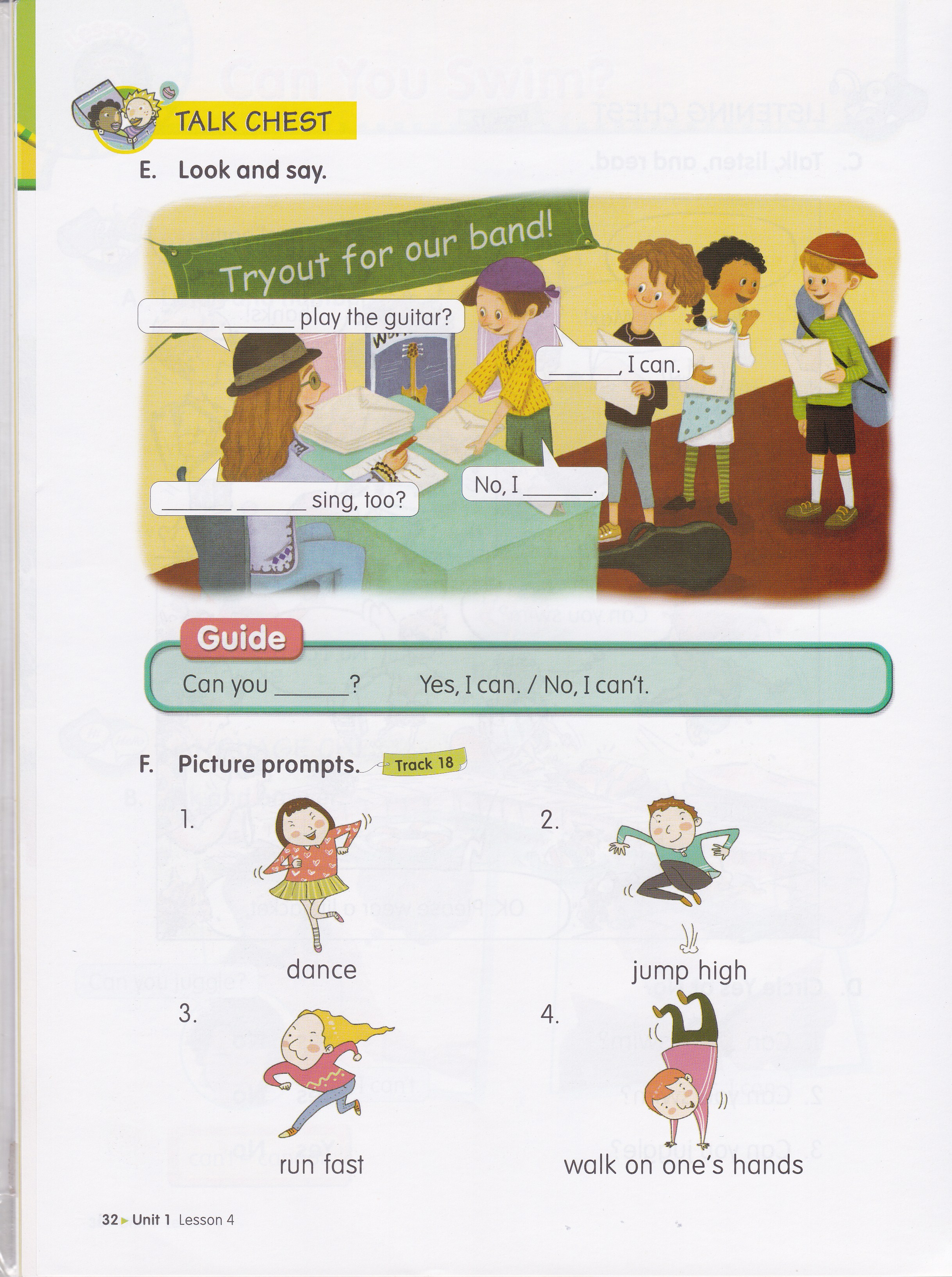 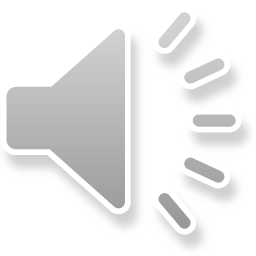 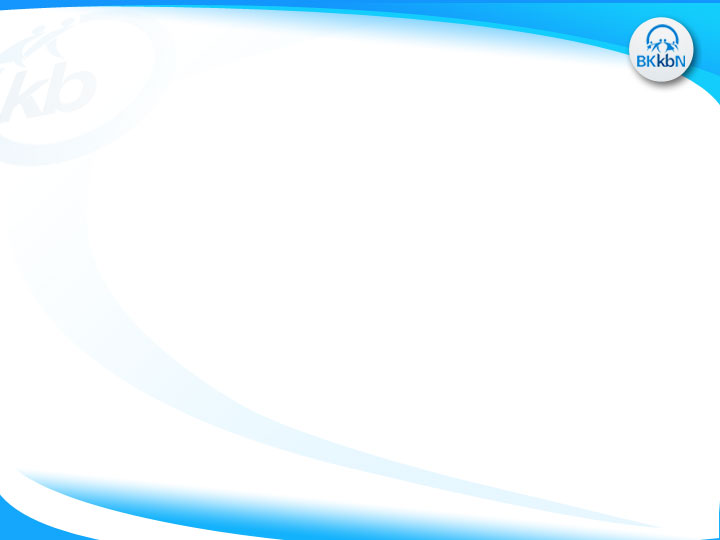 HOMEWORK
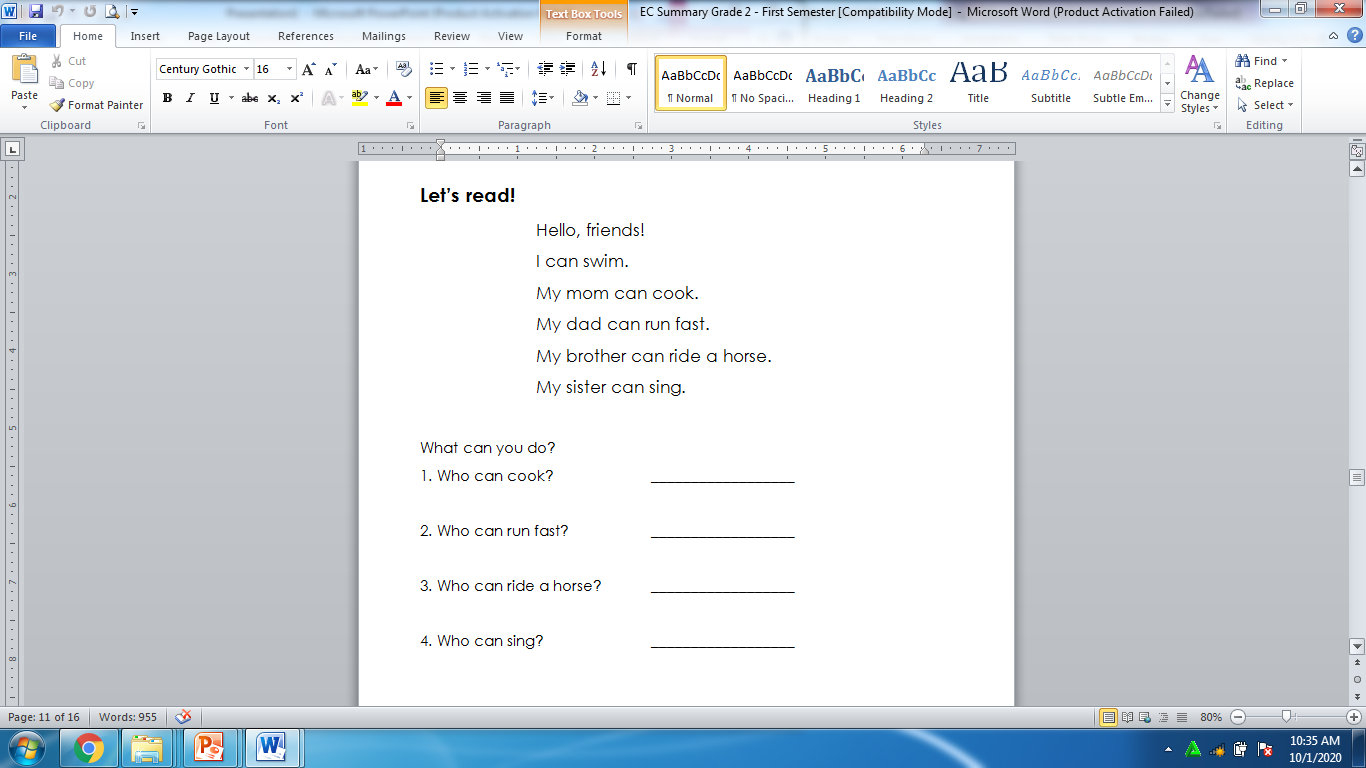 (From EC Summary page 11)
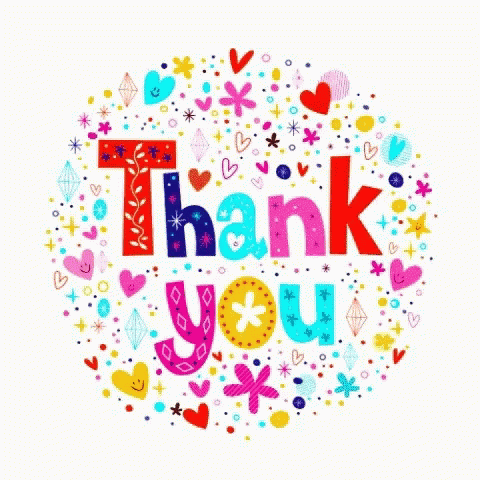